Prezentacja projektu informatycznego pn. KRONIK@ 2.0
KRONIK@ 2.0
Wnioskodawca: Minister Cyfryzacji
Beneficjent: Ministerstwo Cyfryzacji
Partnerzy: Główny Urząd Statystyczny, Biblioteka Narodowa, Biuro Urządzania Lasu i Geodezji Leśnej, Muzeum Narodowe w Warszawie 
Źródło finansowania: Budżet Państwa - cz. 27 informatyzacja, Działanie FERC.02.03 Cyfrowa dostępność i ponowne wykorzystanie informacji
Całkowity koszt projektu: 68 309 008,91 zł
Planowany okres realizacji projektu: 12-2023 do 12-2026
Cel projektu:
Zwiększenie liczby podmiotów zaangażowanych w dzielenie się zasobami w portalu kronika.gov.pl 
Zwiększenie liczby udostępnionych cyfrowo obiektów kultury i nauki dostępnych dla każdego użytkownika z możliwością ich ponownego wykorzystywania
Cel strategiczny:
Program otwierania danych na lata 2021–2027, Cel czwarty – Stymulowanie rynku ponownego wykorzystywania zasobów kultury i danych naukowych
Strategia na rzecz Odpowiedzialnego Rozwoju – obszar E-państwo, kierunki interwencji: Budowa i rozwój e-administracji
ARCHITEKTURA 
 Widok kooperacji aplikacji
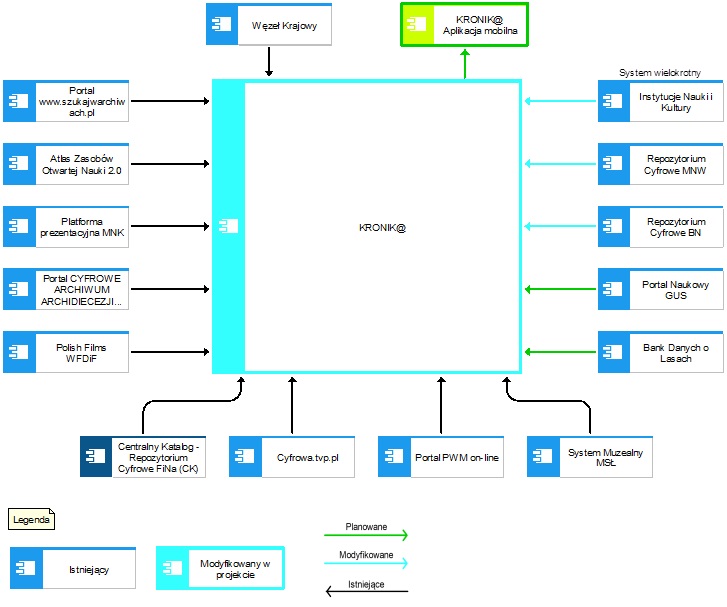 Dziękuję za uwagę